Формирование элементарных математических представлений в подготовительной группе по теме «Решение задач»
Подготовила воспитатель высшей категории: Дамдинжапова Ц.Ч.
Цель: Закрепление умений решать задачи на основе наглядности.
Задачи:
Закрепить знания детей о структуре задачи;
Продолжать учить детей составлять и решать арифметические задачи на сложение и вычитание в пределах 10;
Воспитывать интерес к счётной деятельности;
Закрепить дни недели;
- Воспитывать желание помочь другим.
Доброе, утро! Я очень рада видеть вас всех на занятии по математике. Но, прежде чем начнём занятие я предлагаю поприветствовать друг  друга.Придумано кем- то просто и мудро, при встрече здороваться : «Доброе, утро!»,Доброе, утро , солнцу и птицам , доброе, утро улыбчивым лицам.
И так мы с вами начинаем занятие по математике.                                                          Долгожданный дан звонок -  начинаем мы занятие!
Сегодня на нашем уроке по математике увлекательное путешествие в страну знаний, а с кем мы отправимся вы узнаете отгадав загадку: «С букварём шагает в школу деревянный мальчуган, попадает вместо школы в полотняный балаган. Как зовётся это книжка? Как зовётся тот мальчишка? » Буратино с нами хочет учиться, но ему нужно будет много трудностей преодолеть, чтобы попасть в страну знаний. Но, они нам не страшны, потому- что у нас такой девиз:
Для путешествия в далёкую страну нам нужен поезд, но он тронется, в то случае если мы решим правильно все задания. И так , ребята, номера вагонов зашифрованы с помощью примеров. Нужно решить примеры и поставить вагоны в порядке возрастания. (Задание выполните письменно в тетради).
Думаю, вы справились, и мы с вами дальше двигаемся вместе с нашим Буратино. Вот и следующее задание, посмотрите внимательно и порешаем примеры устно и покажите ответ цифровой карточкой или же на числовом веере.
И так, послушайте следующее задание: «Нужно будет составить рассказ по рисунку. Послушайте два рассказа, которые уже написаны.»1 рассказ: На базаре купили две свеклы и один кочан капусты. Сколько всего овощей купили?2 рассказ: На базаре купили две свеклы и один кочан капусты, овощи очень полезные.Как вы думаете какой из этих рассказов можно поместить в учебник математики, а какой в учебник по окуружающему миру?
Кто уже догадался, о чём пойдёт на нашем занятии? Правильно, ребята, сегодня будем говорить о задаче. Какой же из этих рассказов является задачей? Задача – это на базаре купили две свеклы и один кочан капусты – это условие задачи. Что же нам нужно узнать? – сколько всего овощей купили? Сосчитайте, сколько всего овощей купили? 2+1=3(овоща)- это решение задачи.
И так, следующая задача: «У кошки 3 белых котёнка и 2 чёрных».
Вам такое задание, нарисуйте схему изобразив котят синими и красными кругами. Запишите решение задачи и ответ.
Физкультминутка
Дальше нам придётся путешествовать на другом виде транспорта, помогите Буратино  отгадать загадку: «По волнам дворец плывёт, на себе людей везёт». Правильно, корабль. Но, для начала надо сконструировать, используя любые геометрические  фигуры.
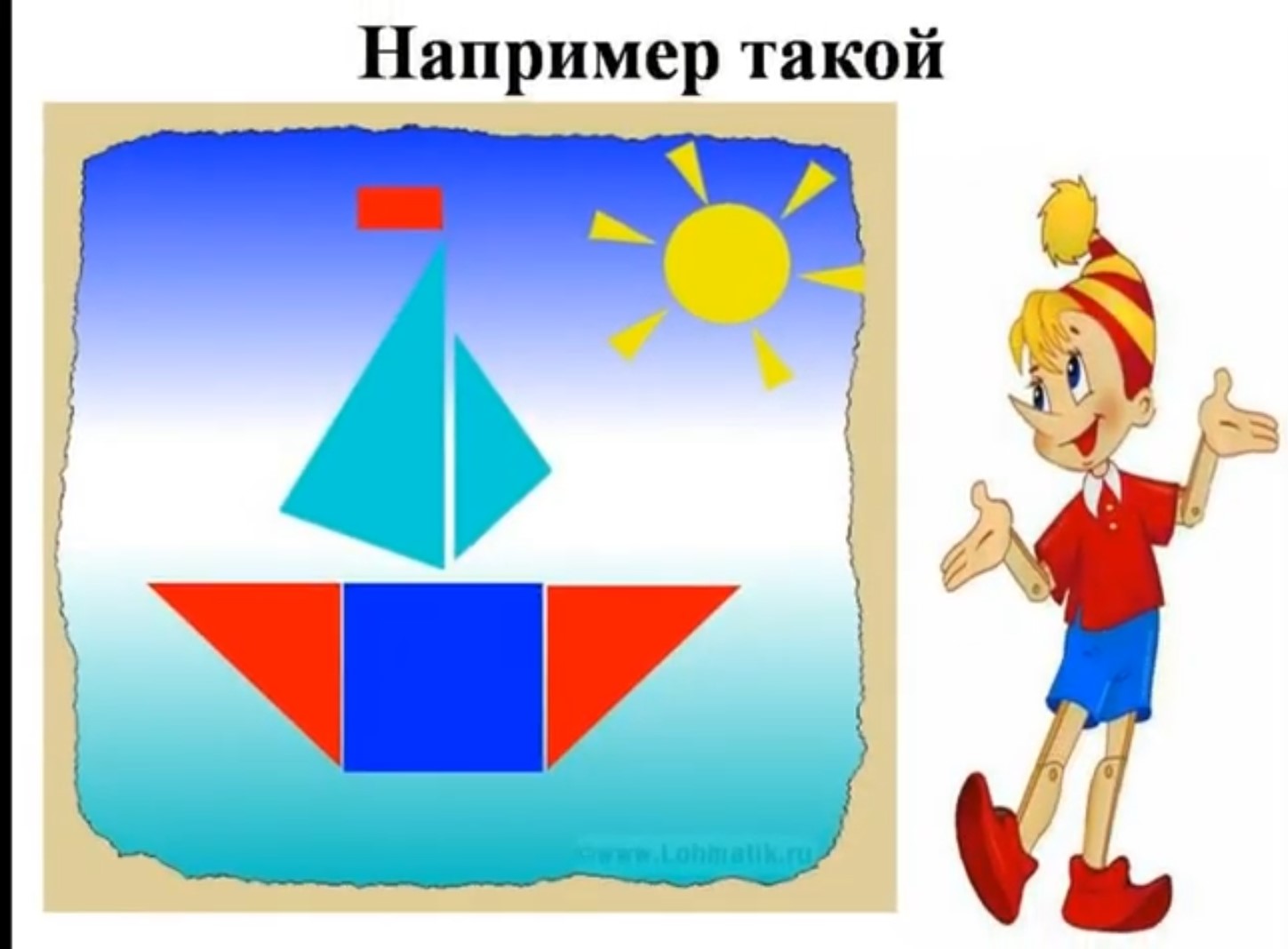 И так , наш корабль готов и прошу занять свои места. Начинаем отсчёт, чтоб завёлся мотор: 1,2,3,4,5,6,7,8,9.10.  Ура, мы поплыли!
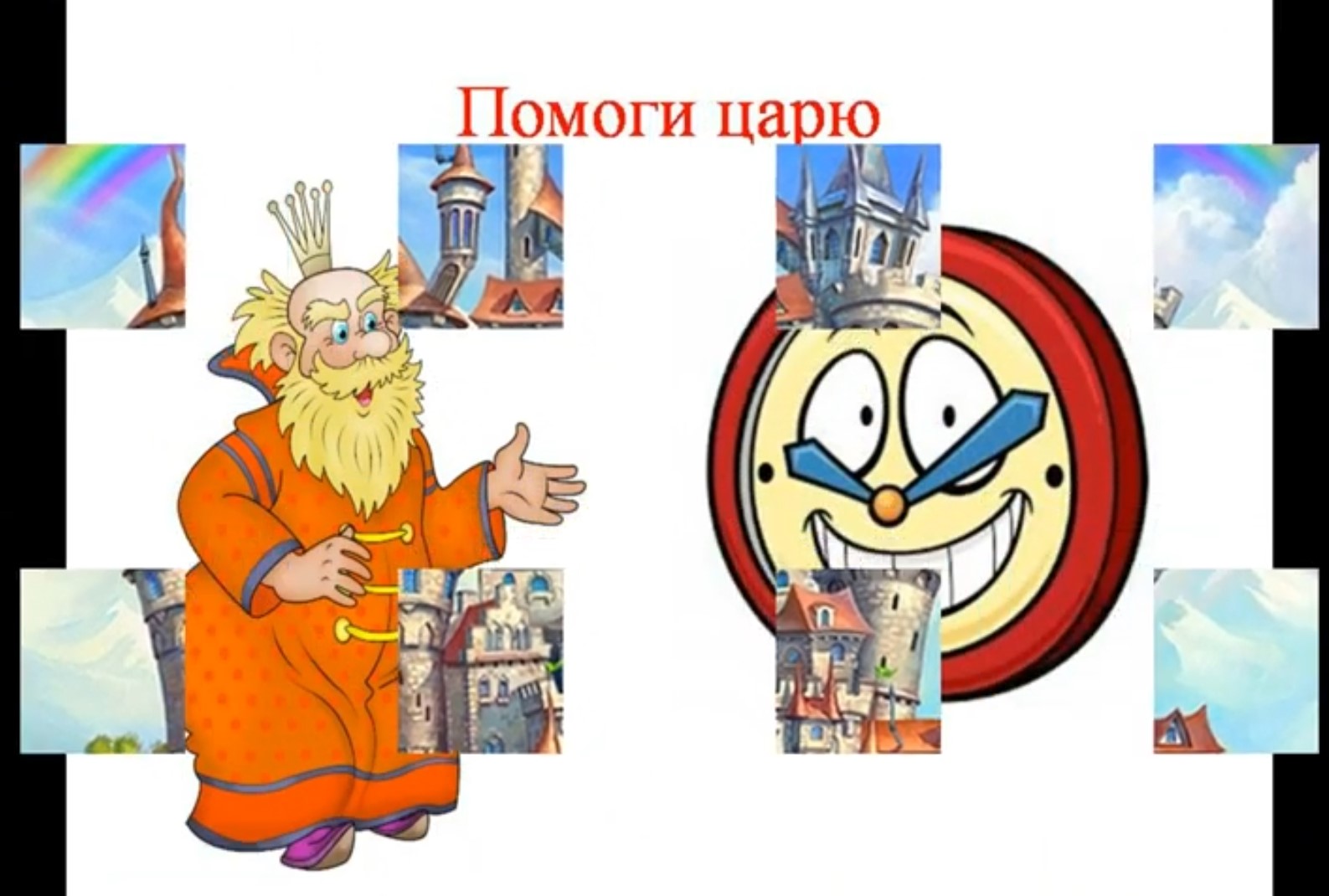 И так, мы с вами оказались в математической сказке.  В некоторым царстве, в некотором государстве жил – был царь.  И правил он страной, которая называлась «математика». Решил он однажды объехать своё царство, посмотреть всё ли у него ладно, всё ли у него складно и купил он на ярмарке часы для своей башни. Да вот только, когда он вернулся в свою резиденцию , обнаружил, что цифры на часах растерял по дороге. Поможем, ребята, царю?
Не зевай, быстро на вопросы отвечай.
1. Какой сегодня день недели?
2.Сколько всего дней в неделе?
3.Какой день идёт после вторника?
4. Как называется пятый день недели?
5. Как называются выходные дни?
6. Сколько времён года?
Реши задачи на вычитание и запиши их решения.
А в этом городе математической страны жителями являются геометрические фигуры, чтобы их порадовать нужно нарисовать портреты. Выполните задание в тетради.
Ой, ребята, посмотрите все цифры услышали, что мы с вами стараемся и бегут быстрее занять свои места на циферблате. Наш царь очень обрадовался и благодарит нас с вами за хорошую работу. Ну, что же, ребята мы помогли царю расположить цифры на циферблате.И наше с вами заканчивается по городам волшебной страны «Математики». Давайте, попрощаемся с на нашим Буратино. И ждём ещё в гости!
А, ещё ребята я вам предлагаю тот, кто считает, что полностью справился с заданиями нарисует в тетради жёлтую звёздочку. А кто, считает, что не всё у него получилось, красную звёздочку.Делайте свой выбор самостоятельно.
Спасибо, за работу! До новых встреч!